Κλάσματα
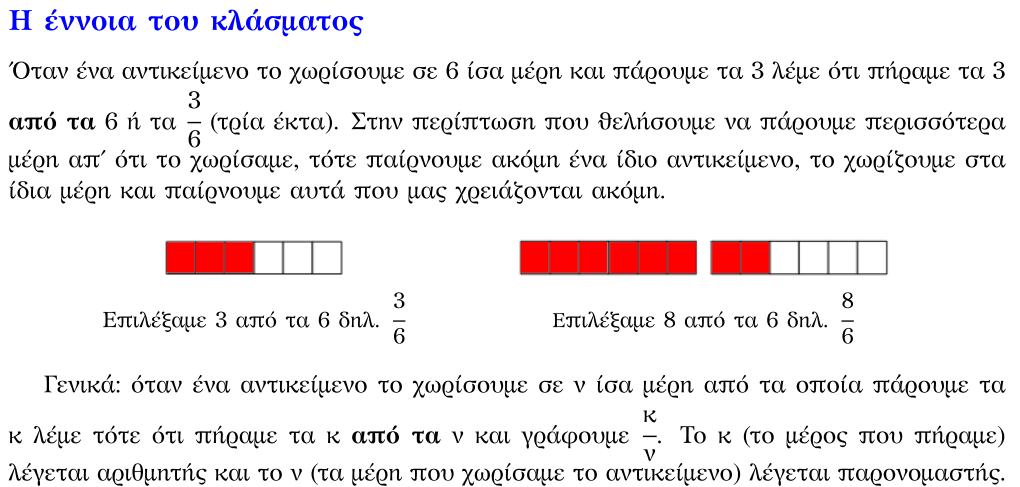 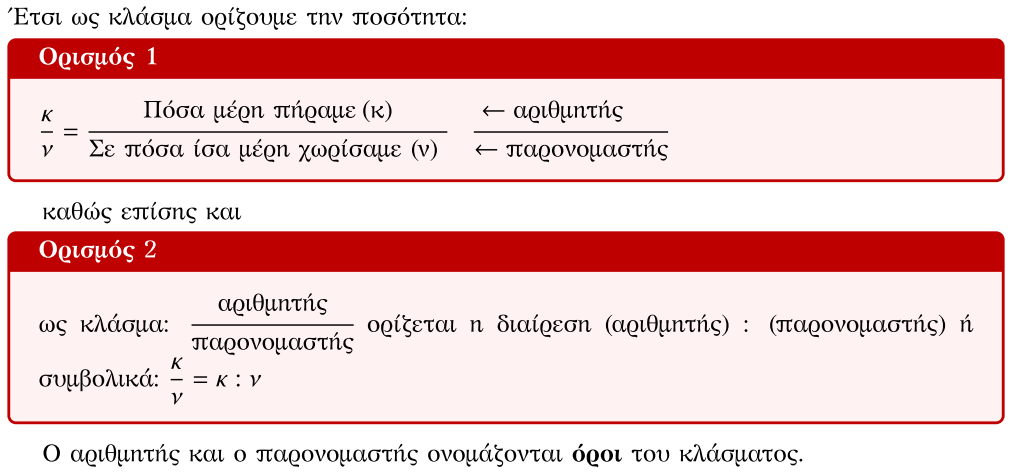 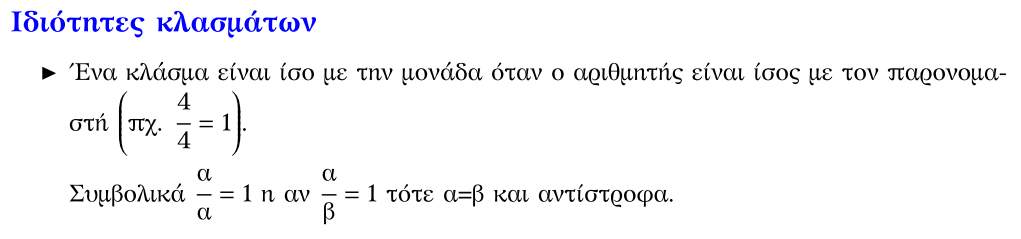 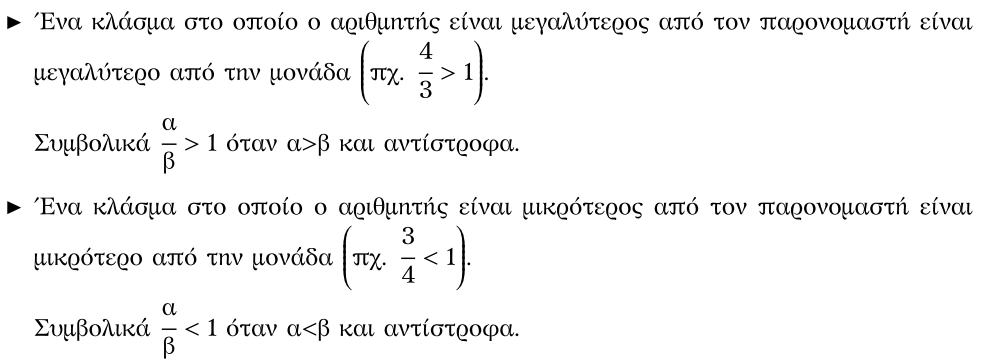 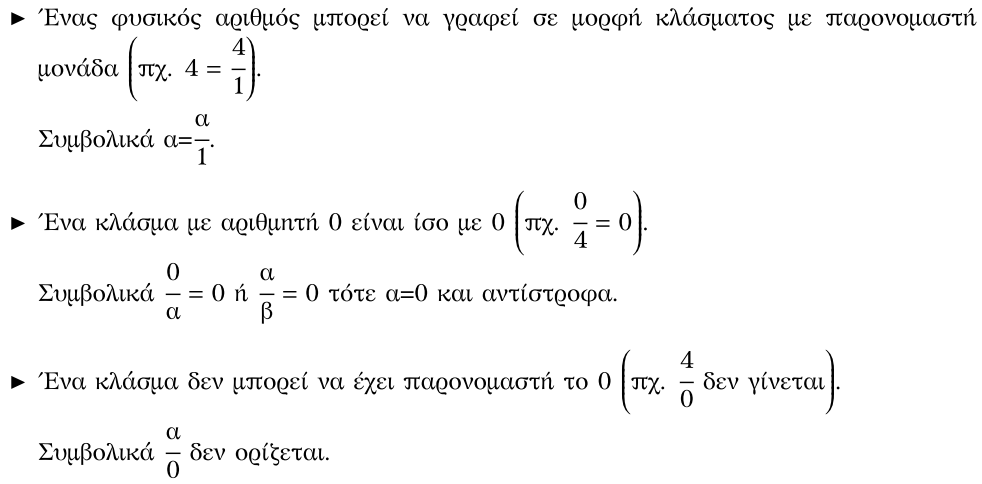 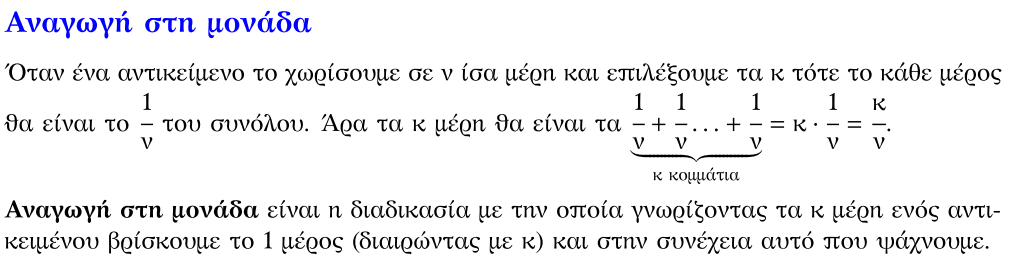 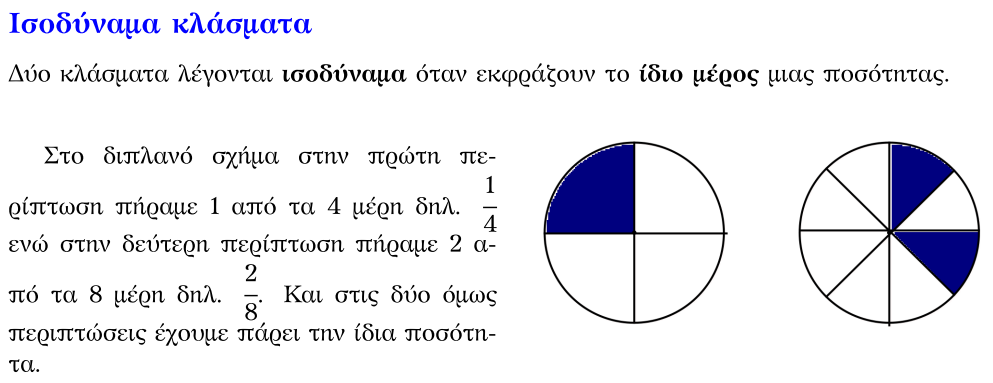 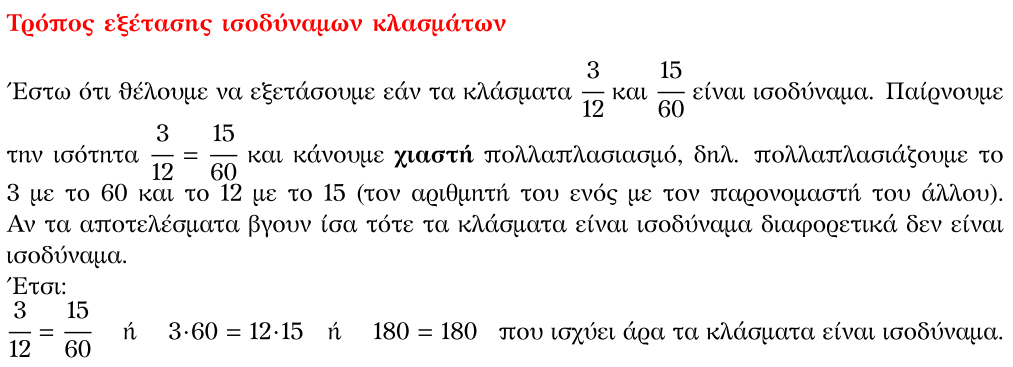 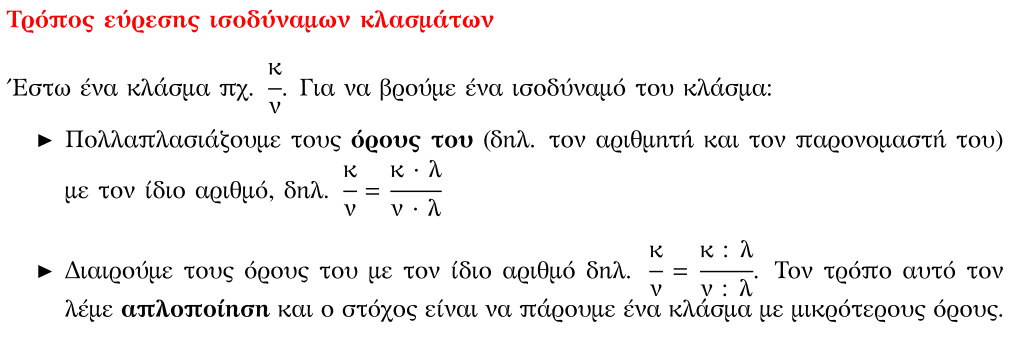 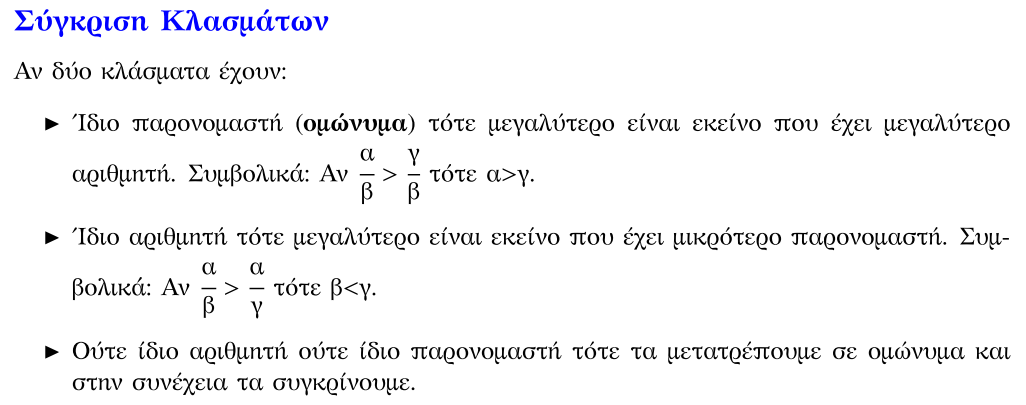 Τέλος Παρουσίασης